WWI
Which countries were member of the Triple Entente and which were the Triple Alliance?
Complete the circles, include dates on       your timelines
Causes of WWI
English
French
Causes
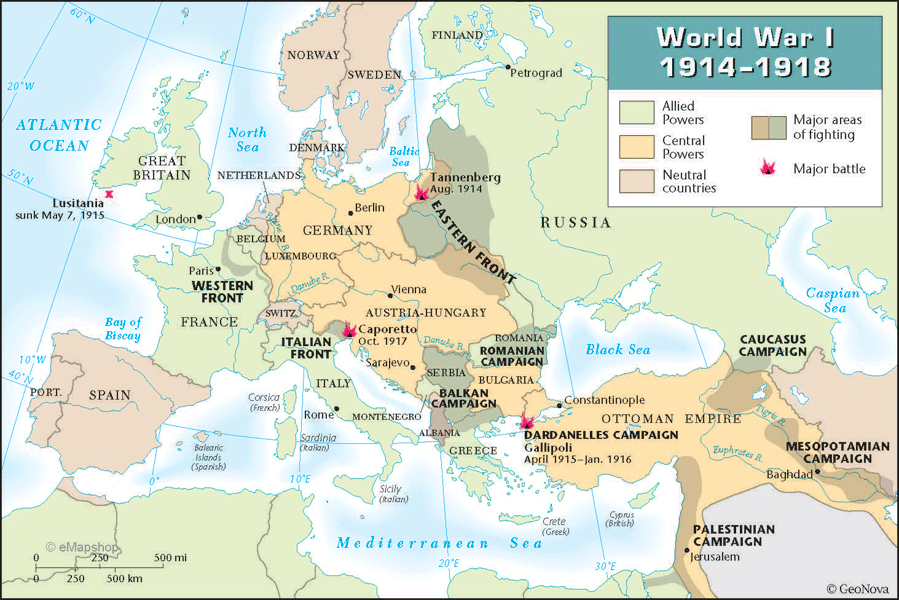